«Комплекс  профориентационных мероприятий «НАЙДИ СЕБЯ» 
для различных возрастных категорий обучающихся»
(методические рекомендации для заместителей директоров по ВР, психологов , ответственных лиц за профориентацию в образовательных организациях)
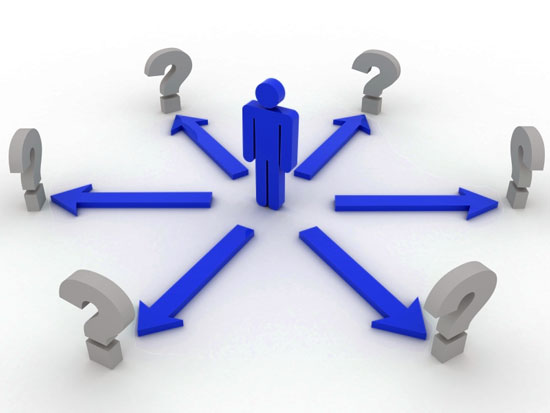 Найди себя …
Из опыта работы Директора ЦЕНТРА  профориентационной работы  
Управления профориентационной раюоты и содействия трудоустройству фгбоу во «кГУТУ» 
ТихоновОЙ  МаринЫ  АнатольевнЫ
Профориентационная поддержка 
самоопределения обучающихся
«НАЙДИ СЕБЯ…»
«ВЕРТИКАЛЬ СИСТЕМЫ» 
ДЕТСКИЙ САД - 11 КЛАСС

«ГОРИЗОНТАЛЬ СИСТЕМЫ» 
ШКОЛА-СЕМЬЯ-СОЦИУМ
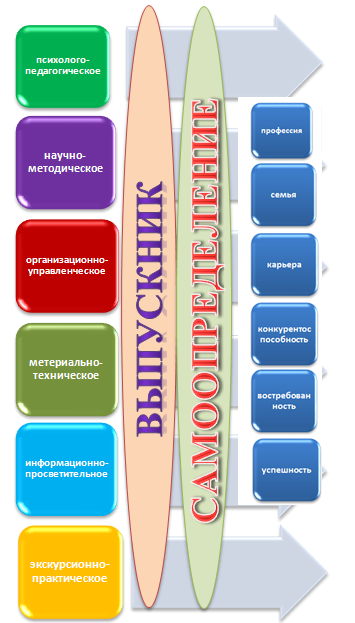 ШКОЛА
«ВЕРТИКАЛЬ» СИСТЕМЫ 
ПРОФОРИЕНТАЦИОННОЙ РАБОТЫ
6 ЭТАПОВ ВЕРТИКАЛИ СИСТЕМЫ
1 этап. “Профессия, здравствуй! 1-2 классы

2 этап. “ВСЕ Профессии  ВАЖНЫ, ВСЕ ПРОФЕССИИ НУЖНЫ”  
                                          3-4 классы.
3 этап. “Я и профессии вокруг меня”  5-8 классы.

4 этап. “Мир в радуге профессий» 9 классы.

5 этап. “Выбор будущего сегодня»  10-11 классы.

6 этап. “Моя профессия”  - высшие, профессионально-              
                                                   технические ОРГАНИЗАЦИИ, работа.
1 этап«Профессия, здравствуй!»       1-2 КЛАСС
Диагностика интересов и мотивации детей

Профориентационный курс «На золотом крыльце  сидели…»

Тематические занятия , Экскурсии

Кружки

Диагностика готовности к школе

День профориентации

Мониторинг профориентационной работы
2 этап«Все профессии важны, все профессии нужны»3-4 классы.
Диагностика интересов, мотивации детей к игровой и учебной деятельностям.

Профориентационный курс «Все профессии нужны, все профессии важны».

Профориентационные минутки на уроках.

Экскурсии на предприятия, где работают родители (1 в полугодие).

Встречи с родителями – представителями различных профессий.

Система дополнительного образования «Найди себя» (кружки).

Конкурсы творческих работ:  «Мой папа – инженер», «Моя мама – учитель»…

Интеллектуально-практический марафон «Все обо всем».

День профориентации.

Мониторинг профориентационной работы
3 этап«Я и профессии вокруг меня»5-8 классы
Диагностика индивидуальных особенностей, интересов, склонностей, мотивации к учебной деятельности и социальной сфере, мотивов саморазвития.
Профориентационный курс «Мир в радуге профессий».
Профориентационные минутки на уроках.
Профориентационные уроки по учебным предметам (1 раз в год).
Система дополнительного образования «Найди себя» (кружки).
Интеллектуально-практический марафон «Все обо всем».
Конкурсы (школьный, районный уровни).
Экскурсии на предприятия и организации  района (1 в четверть).
Встречи с  представителями различных профессий – работниками предприятий и организаций поселка.
Знакомство с рынком труда поселка и района.
Конкурсное мероприятие  «Я и  профессия».
4 этап«Мир в радуге профессий»9 классы
Диагностика интересов, склонностей и способностей, мотивации к учебной, трудовой деятельностям,  социальной сфере, мотивов саморазвития.
Профориентационный курс «Перспектива» в рамках факультативных занятий «Основы выбора профессии»
Профориентационные минутки на уроках.
Профориентационные уроки по учебным предметам (1 раз в год).
Система дополнительного образования «Найди себя» (кружки, профкурсы ,ПРОФПРОЕКТЫ)
Интеллектуально-практический марафон «Всё обо всём».
Конкурсы  творческие, интеллектуальные.
Экскурсии на  предприятия и организации города и области.
Встречи с  представителями различных профессий 
Знакомство с рынком труда.
 Конкурсные мероприятия «Я и  профессия» . 
Предпрофильная подготовка (элективные курсы)
Открытые дни  на кафедрах Университетского комплекса.
День профориентации персональный для школы.
Мониторинг поступления  обучающихся  на программы  СПО.
 Анализ профориентационной работы.
5 этап«Выбор будущего сегодня»10-11 классы.
Диагностика интересов, склонностей и способностей, мотивации к учебной, трудовой деятельностям,  социальной сфере, мотивов саморазвития, профессиональной направленности.
Профориентационный курс «Основы выбора профессии».
Профориентационные минутки на уроках.
Профориентационные уроки по учебным предметам (1 раз в год).
Система дополнительного образования «Найди себя»  (кружки, профкурсы «Мой старт в профессию»).
Интеллектуально-практический марафон «Все обо всем».
Предметные олимпиады Универсиитета и Росрыболовства, «Про-техно».
Экскурсии на  промышленные предприятия (2 в четверть).
Встречи с  представителями различных профессий – работниками предприятий и организаций.
Знакомство с рынком труда в области, стране.
Конкурсное  университетское мероприятие  «Я и  моя будущая профессия»  
Элективные курсы, «индивидуальные маршруты движения».
Открытые дни  на кафедрах Университетского комплекса.
Довузовская подготовка.
Встречи с выпускниками школы,  успешными в своих профессиях.
Мониторинг профориентационной работы.
6 этап«Моя профессия»
Мониторинг поступления  

Мониторинг трудоустройства выпускников

Мониторинг успешности профессионального роста.

Книга почета.

Мониторинг профориентационной работы.
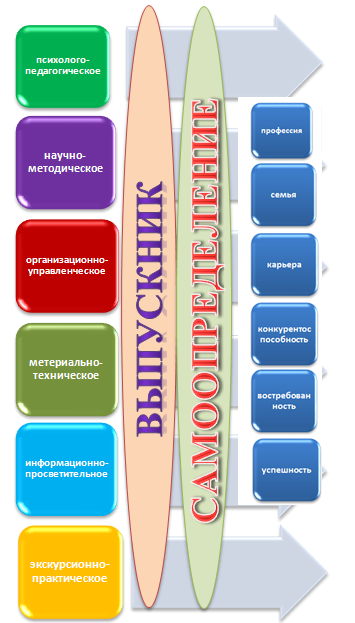 ШКОЛА
«ВЕРТИКАЛЬ» СИСТЕМЫ 
ПРОФОРИЕНТАЦИОННОЙ РАБОТЫ
Комплекс  профориентационных занятий для различных возрастных категорий учащихся
«Профессия, здравствуй» 
 (1-2 класс)
 Цель: 
знакомство детей с разными профессиями;
формирование интереса  к  различным видам труда.
Комплекс  профориентационных занятий для различных возрастных категорий учащихся
«Все профессии важны, все профессии нужны» 
(3-4 класс)
Цель: 
формирование учебно-познавательных мотивов;
возможность   испытать себя в приближенной к реальности игровой ситуации;
расширение представлений о мире профессий.
Комплекс  профориентационных занятий для различных возрастных категорий учащихся
«я и профессии вокруг меня» 
(5-8 классы)
 Цель: 
расширение знаний о себе, своих возможностях и способностях;
развитие умений ориентироваться в мире взрослых, преодолевать трудности адаптации в современном обществе.
Комплекс  профориентационных занятий для различных возрастных категорий учащихся
«мир в радуге профессий» 
(9 класс)
Цель: 
предоставление информации о мире профессий; 
личностное развитие учащихся;
формирование способности соотносить свои   индивидуально-психологические особенности и возможности с  требованиями выбираемой профессии.
Комплекс  профориентационных занятийдля различных возрастных категорий учащихся
«Выбор будущего сегодня»
 (10-11  класс)
Цель: 
приобретение знаний и умений, необходимых для адекватного выбора      будущей профессии;
планирования своего профессионального пути и      успешного продвижения в реализации намеченного плана
«ПРОФЕССИЯ, ЗДРАВСТВУЙ»  (1-2 класс)
«Все профессии важны,все профессии нужны» (3-4 класс)
«Я и  профессии вокруг меня» (5-8 классы)
«Мир в радуге профессий» (9 класс)
«Выбор будущего сегодня» (10-11  класс)
День профориентациив общеобразовательной организации(образец)
Профессиональное определение обучающихся
(пример)
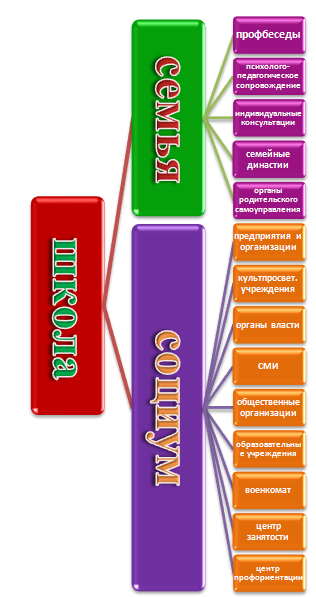 СЕМЬЯ – ШКОЛА – СОЦИУМ
 «ГОРИЗОНТАЛЬ» СИСТЕМЫ 
ПРОФОРИЕНТАЦИОННОЙ РАБОТЫ
СИСТЕМА Е.А.КЛИМОВА (1996г.)
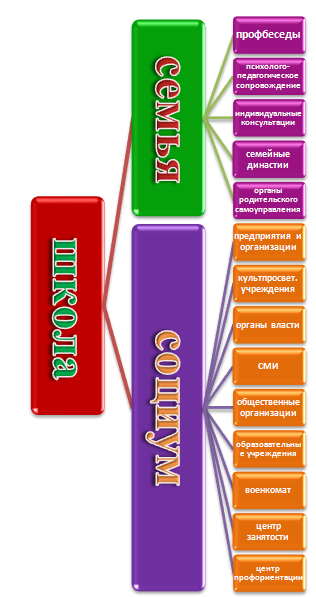 СЕМЬЯ – ШКОЛА – СОЦИУМ
 «ГОРИЗОНТАЛЬ» СИСТЕМЫ 
ПРОФОРИЕНТАЦИОННОЙ РАБОТЫ
Пропедевтическое и обучающее:
ознакомление учащихся с психологическими особенностями личности, с миром профессий, с содержанием профессиональной деятельности в различных сферах;
развитие профессиональных интересов, склонностей и качеств, важных для профессионального самоопределения;
обучение основам выбора профессии, проведение первоначальных профессиональных проб
Организация деятельности учащихся 
по профориентации
Организация деятельности учащихся 
по профориентации
Информационно-ознакомительное:
расширение представлений о мире профессий;
знакомство со спецификой профессионального обучения, способами профессиональной подготовки и  учебными заведениями различного типа
Организация деятельности учащихся 
по профориентации
Диагностическое:
содействие самопознанию учащихся, учёту индивидуально-личностных особенностей при их профессиональном самоопределении;
выработка рекомендаций по выбору дополнительных занятий и организации образовательного процесса
Организация деятельности учащихся 
по профориентации
Консультационное:
содействие личностному и профессиональному самоопределению;
помощь в разрешении кризисных ситуаций;
профилактика школьной и социальной дезадаптации
Организация деятельности учащихся 
по профориентации
Методическое:
обучение педагогов и родителей формам и методам содействия профессиональному самоопределению учащихся;
систематизация, обобщения и анализ результатов профориентационной работы
Семь шагов к взвешенному решению
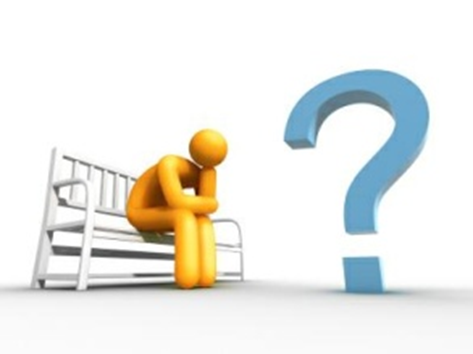 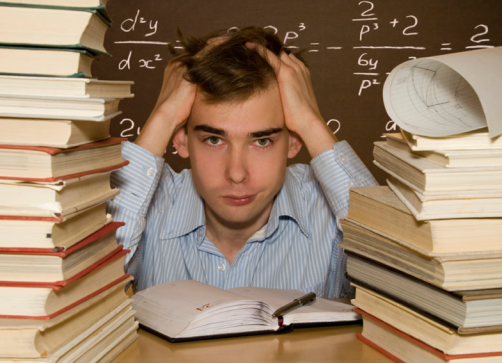 Составь список подходящих профессий
Составь перечень требований выбираемой Профессии
Определи значимость каждого требования
Оценить своё соответствие требованиям каждой из 
подходящих профессий
Подсчитать и проанализировать результаты
Проверить результаты
Определить основные практические  Шаги  к успеху
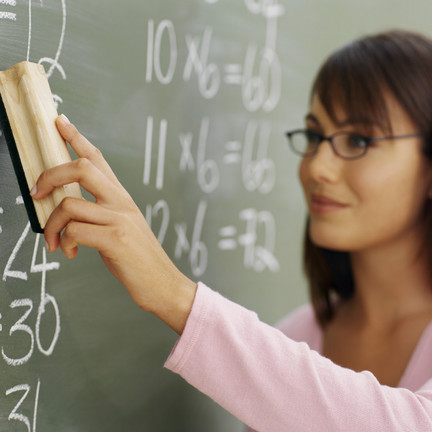 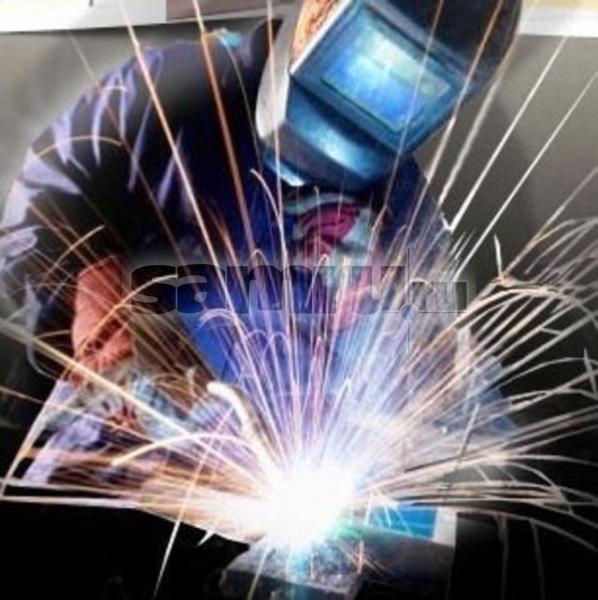 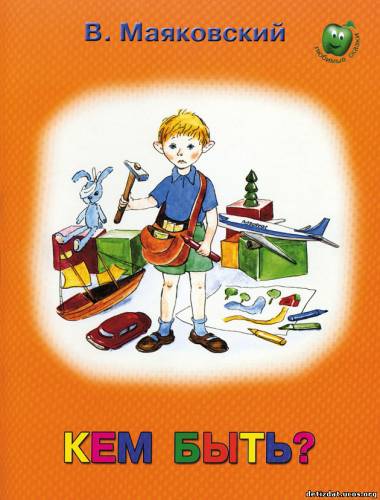 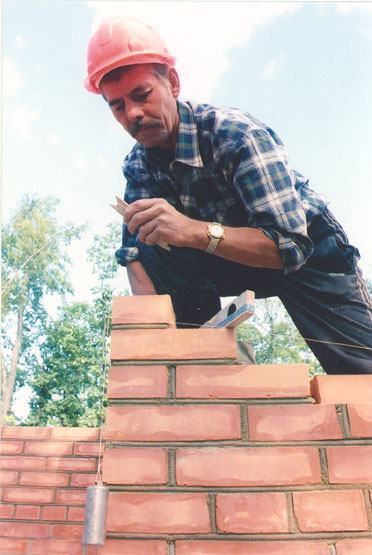 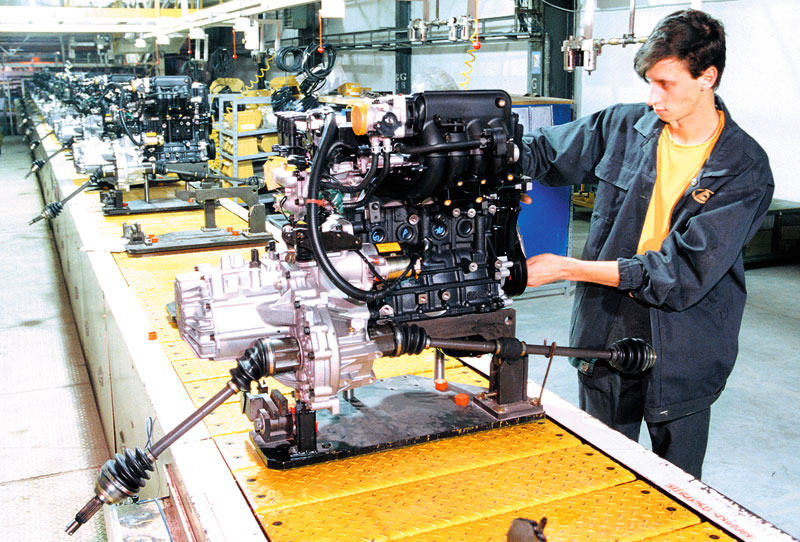 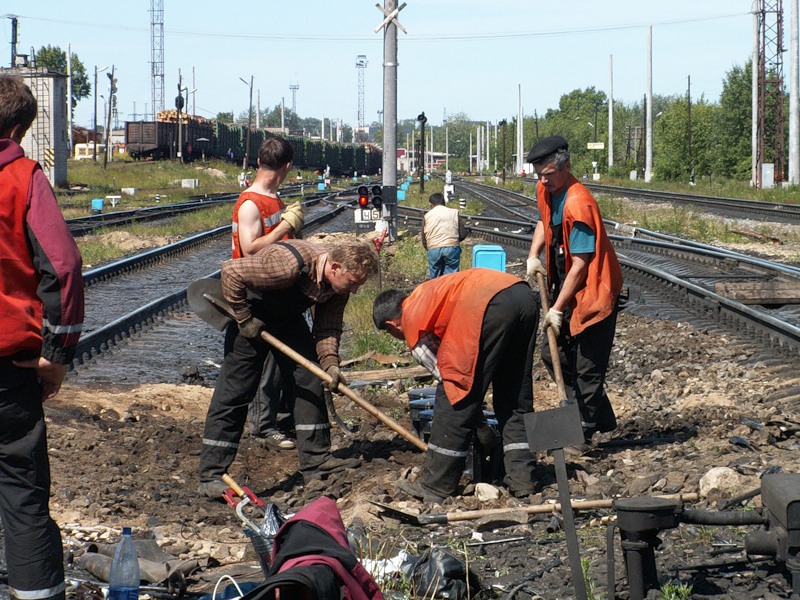 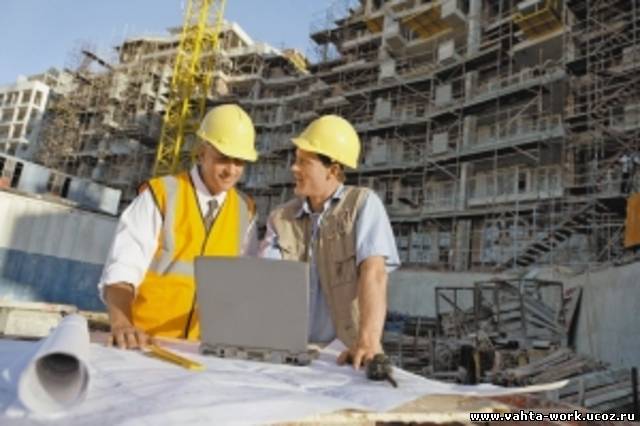 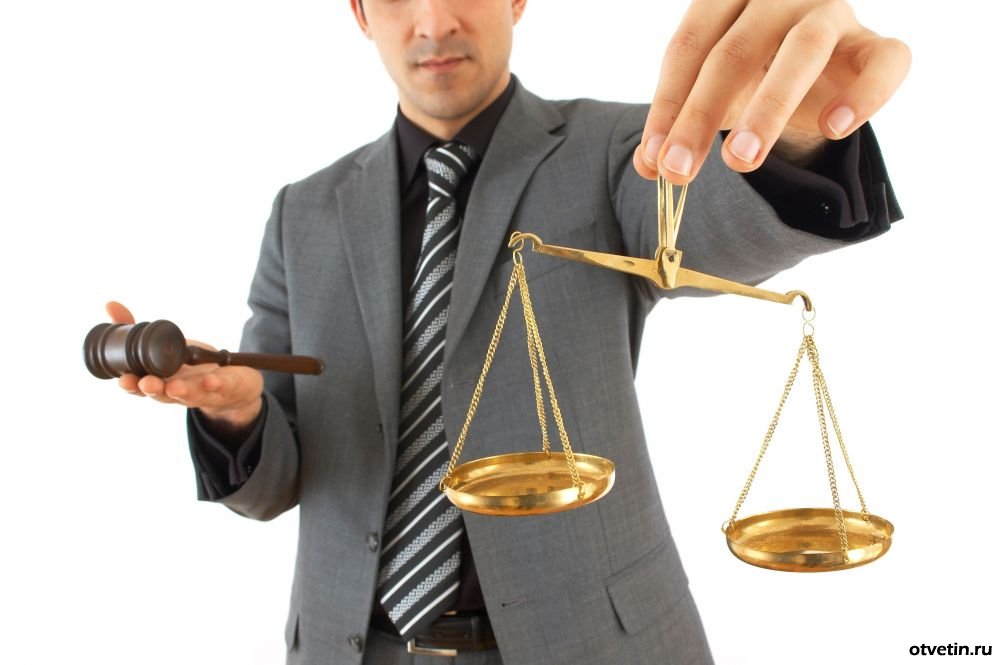 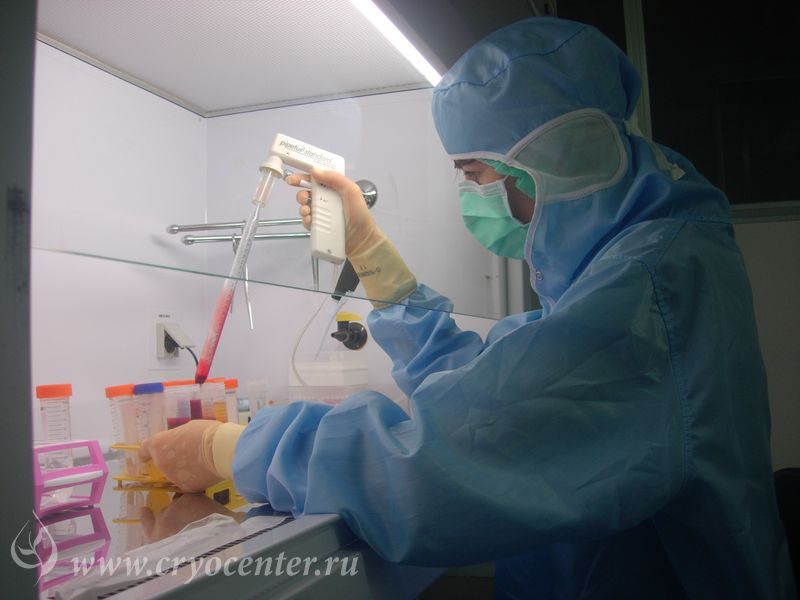 ВЫБОР БУДУЩЕГО 
СЕГОДНЯ
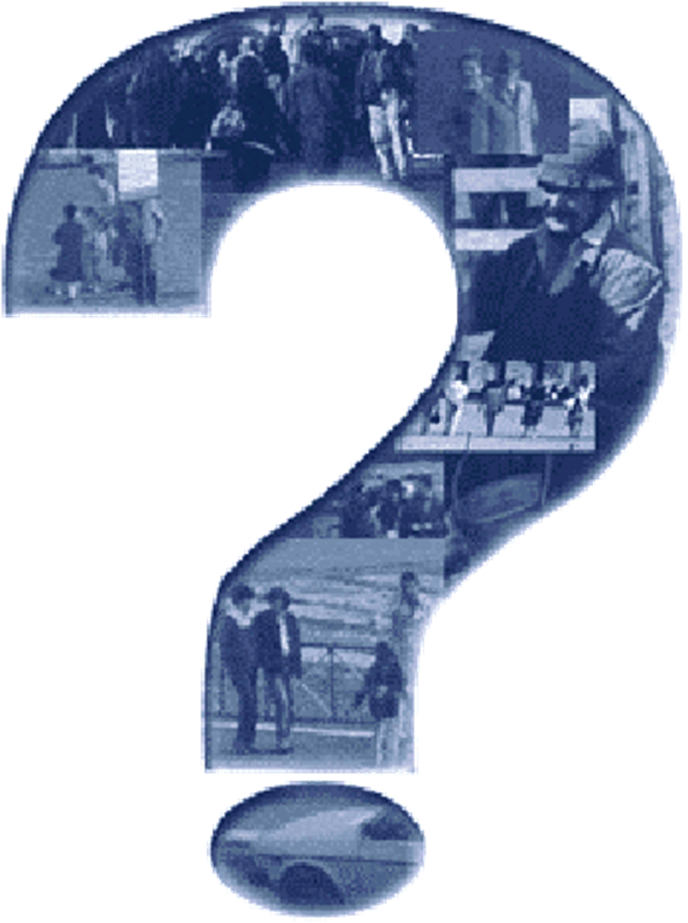 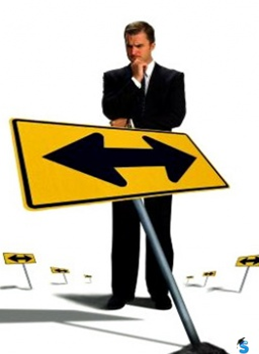 Найди себя …